ИНОВАЦИЈЕ У УГОСТИТЕЉСТВУ
АКАДЕМИЈА СТРУКОВНИХ СТУДИЈА  
ОДСЕК ВИСОКА ХОТЕЛИЈЕРСКА ШКОЛА  БЕОГРАД
ИНОВАЦИЈЕ У УГОСТИТЕЉСТВУ
01
УВОД - УОПШТЕНО О ИНОВАЦИЈАМА
2.Улога и значај ресторатерства за развој угоститељске делатности
03
04
3.РЕСТОРАНИ У ДРЕВНИМ ВРЕМЕНИМА
02
1.Иновације у ресторатерству

- 1.1 Савремени трендови-иновације

-1.2 Појмовне иовације у угоститељској области
05
4.РЕСТОРАНИ У    СРЕДЊЕМ ВЕКУ

-4.1 Француска револуција и успон ресторатерства
ИНОВАЦИЈЕ У
 РЕСТОРАТЕРСТВУ
УВОД
ИНОВАЦИЈЕ У РЕСТОРАТЕРСТВУ
УВОД
Да би се конкурентност ресторатерства подигла на виши ниво,потребно је прилагођавање амбијента привређивања оном,који омогућава иновативно понашање.
Иновације представљају имплементацију новог или значајно унапређеног производа, услуге или процеса,новог метода маркетинга или новог организационог метода у пословној пракси,организацији посла или екстерним односима.
У контексту ресторатерства иновације се дефинишу као: “ идеја,пракса,процес или производ који стављају у функцију идеје које решавају проблеме и перципиране су као нове од стране корисника”.
Иновација представља један од најрелевантнијих фактора за развој неке компаније, као и истраживања посебно усмерена на иновације у ресторатерству  устаноила су да увођењем иновација у ресторане они постају привлачнији гостима,што утиче на повећање профитабилности-кључни елемент за тржишну конкурентност.
Постоје четири значајна извора иновација према  Отенбечеру и Гноту (2005), а то су:
иновације производа или услуга
маркетинг иновације
Иновације везано за орга. и њену култура
процесне иновације
Било да су у питању иновације услуга или производа  циљ њиховог увођења је повећање тржишног учешћа, стварање лојалних купаца и показивање предности у односу на конкуренцију.
Кључни фактор за успех у иновативности услуга су запослени који у интеракцији са гостима преносе своје знање  ентузијазам.
01
Иновације у ресторатерству
ИНОВАЦИЈЕ У РЕСТОРАТЕРСТВУ
Угоститељство је у 2012. год. доживело својеврсну прекретницу по питању увођења нових трендова, у условима глобалне економске кризе.

Неке од технолошких иновација које већ имају утицај на хотелску индустрију су:

*Велика брзина интернета
  Технолошке иновације су довеле до тога да хотели морају водити бригу о брзини интернет протока.
  Модерни туристи приликом резервације итекако проверавају брзину интернет протока јер им је то јако битно.
  Тренутно “супер велике” брзине имају велики градски угоститељи који сумного уложили у технологију и имају мрежу доступну у свим објектима.

*Брз и једноставан начин on-line резервација
Већина хотела поседује веб сајтове који нуде могућност вршења резервација, и покушава да их унапреди тако да клијентима овај посао буде што једноставнији и бржи.Хотели усмеравају своје маркетиншке активности на интернет сајтове и дрштвене мреже,како би били видљиви на местима на којима потенцијални клијенти проводе највише времена.хотелски веб сајтови се прилагођавају и апликацијама за моб.телефоне.
ИНОВАЦИЈЕ У РЕСТОРАТЕРСТВУ
Интерактивне рецепције

Питање је момента када ће гости хотела у лобију бити дочекани од стране екрана осетљивих на додир ,помоћу којих ће се сами пријављивати , уносити личне податке и податке неопходне за плаћање, те аутоматски добити магнетне картице за улазак у собу.

Поред тога између осталог на овај начин ће добијати одговоре и на сва остала уобичајена питања, типа информација о околини хотела, граду тур. атракцијама ,превозу , ресторанима , забави и слично.

Баш као и на аеродромима,у почетку ће се овај начин пријаве у хотелима одвијати паралелно са традиционалним али са тежњом да се гости у неком будућем периоду навикну на аутоматизацију великог броја процеса у хотелијерству и туризму уопште.
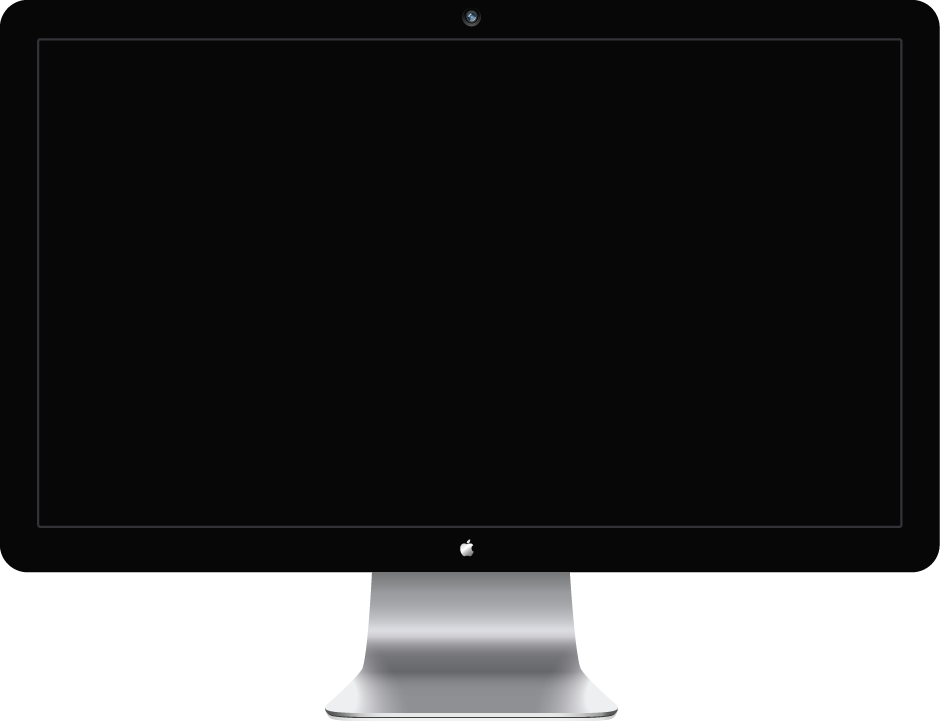 1.1 Савремени трендови - иновације
Способност организације да иновира и искористи предности иновација одлучујући је фактор преживљавања предузећа у данашњем брзо променљивом пословном окружењу.
Траддиционална друштва испољавају  већу отпорност на промене ,него развијене индустријске земље.Чак и када не постоји одбојност према новинама,битно је разумети да брзина процеса увођења , прихватања и дифузије иновације у датом социо-културном амбијенту утиче на  економске перформансе.Бити иновативан,квалитетно се разликовати у позитивном смислу од конкуренције,једини је начин да се опстане на тжишту.
Иновација представља успешан развој и примену идеја и има за резултат знатно побољшан производ или услугу пронађену на тржишту (иновација производа) или нови и знатно побољшани метод производње или испоруке комерцијалне користи  (иновација  процеса).
Иновација подразумева обоје, инвенцију и комерцијализацију  или другим речима успешну концептуализацију и пласман нових производа и услуга на тржиште.

 Према Закону о иновационој делатности ("Сл. гласник РС", бр. 110/2005 и 18/2010) иновација је успешна тржишна примена инвенције, односно примена новог или значајно побољшаног производа, процеса или услуге (укључује значајна побољшања техничких карактеристика, компоненти и материјала, уграђеног софтвера, корисничке орјентисаности или других функционалних карактеристика) или маркетиншке методе или нове организационе методе у пословању, организацији рада или односима правног лица са окружењем.  

 Гарсија и Калантоне нуде једну од универзалних дефниција па иновације у пословном окружењу описују као активности које су нове или другачије од постојећих.
 Јанчетовић и сар.појам иновација описују као нешто  ново, измењено, унапређено, а иновирање као увођење новина, унапређивање и осавремењавање постојећег. Према Гриву и Тејлору иновације су нове идеје трансформисане и имплементиране у производе, услуге или процесе, које стварају вредност за фирму. 
 У услужном сектору се под иновацијама подразумевају нове услуге и нови облици пружања услуга. Ту се  могу запазити три битна тренда: организационе иновације, увођење стандарда квалита и увођење нове технологије.
1.2 Појмовне иновације у угоститељској области
Угоститељство подразумева бављење двема врстама делатности, а то су припрема и продаја  јела и пића на  специфичан начин и изнајмлјивање опремлјених соба за ноћење.  Дакле, угостителјство је привредна делатност припреме, производње и услуживања хране, пића и напитака и пружања услуга смештаја.
Сектор исхране у пракси више гравитира локалном становништву, док је за сектор смештаја карактеристично да је, пре свега везан за посетиоце из других средина и да поред пружања услуге смештаја, најчешће омогућава и пружа услуге исхране и точења пића, као додатних услуга. Управо та чињеница определјује, односно дефинише у највећој мери ресторатерство као делатност.

 Најважнију примену специјализација, односно типизација хотела има у дефинисању и изради стратегије пословања. У ширем смислу специјализација подразумева усмеравање на тачно одређену групу корисника услуга, односно потрошача, па се стратегија пословања поред усмеравања делатности у неку од специфичних тржишних ниша, подразумева и утврђивање  основних смерница у области маркетинг и менаџмент деловања једног хотела.
02
УЛОГА И ЗНАЧАЈ РЕСТОРАТЕРСТВА ЗА РАЗВОЈ УГОСТИТЕЉСКЕ ДЕЛАТНОСТИ
УЛОГА И ЗНАЧАЈ РЕСТОРАТЕРСТВА ЗА РАЗВОЈ УГОСТИТЕЉСКЕ  ДЕЛАТНОСТИ
Угоститељство се од осталих делатности у туризму разликује по  томе што пружа услуге точења пића, исхране и смештаја гостију.  
 Поред задовољења потреба за смештајем, храном и пићем, угоститељство задоволјава културне, друштвене и здравствене потребе гостију,  омогућава разоноду и забаву. У недовољно развијеним подручјима врши функцију покретача привредног развоја.
 Подстиче производњу у друштвеним делатностима, саобраћају, трговини. Омогућава валоризацију природних ресурса, делује на уравнотежење платног биланса землје.
 Продајом својих услуга иностраним туристима угоститељство врши одређени облик  извоза - извоз на лицу места, што је важно за привреду земље.
УЛОГА И ЗНАЧАЈ РЕСТОРАТЕРСТВА ЗА РАЗВОЈ УГОСТИТЕЉСКЕ  ДЕЛАТНОСТИ
У Србији се угоститељство према класификацији сврстава у угоститељство и 
туризам као посебну грану привреде. Разликује се од осталих грана делатности јер своје услуге пружа у специфичним објектима и продаје корисницима који их на месту продаје користе. У већини случајева производни процес  почиње када је гост присутан, што значи да нема складиштења производње, производи се не 
могу чувати - складиштити, а неке се услуге не могу пружити без присуства 
госта (нпр смештај).
 Угоститељство се дели у две групе: хотелијерство и ресторатерство. 
Хотелијерство обухвата све професионалне јединице које пружају  услуге смештаја, односно баве се издавањем соба и лежаја туристима уз могућност коришћења других угоститељских услуга. 
Ресторатерство обухвата све пословне јединице које гостима пружају услуге јела и пића на угостителјски начин.
УЛОГА И ЗНАЧАЈ РЕСТОРАТЕРСТВА ЗА РАЗВОЈ УГОСТИТЕЉСКЕ  ДЕЛАТНОСТИ
Угоститељство представља значајан фактор ангажовања радно способног становништва.
 Поред директног запошлјавања у самој делатности, она омогућава упошљавање великог боја људи различитих професија у комплементарним делатностима (саобраћај, трговина, полјопривреда, прехранбена индустрија, агенције, грађевинарство, индустрија опреме, намештаја, комуналне делатности, занатво, информационе технологије и др.). 
Ово је делатност кроз коју се постижу далеко повољнији извозни ефекти него што би се постизало путем класичног извоза тих роба кроз размену са иностранством (невидљиви извоз).
УЛОГА И ЗНАЧАЈ РЕСТОРАТЕРСТВА ЗА РАЗВОЈ УГОСТИТЕЉСКЕ  ДЕЛАТНОСТИ
Поред економских, ова делатност врши и значајне утицаје на укупна друштвена, културна, образовна,  здравствена и друга кретања одређеног туристичког места и ширег подручја. 
 Тај аспект ове делатности треба посматрати кроз социо - психолошке, културно - образовне, здравствене и друге карактеристике које се манифестују у различитим облицима пословања ове делатности.  
  Основна разлика између ресторатерства и хотелијерства потиче из различите врсте услуга које пружају ове две делатности. Ресторатерство се не бави пружањем услуга смештаја, за разлику од  хотелијерства које се поред пружања услуга смештаја бави и пружањем услуга хране и пића, као допунском делатношћу, те на тај начин обавлја и делатност ресторатерства. 
 Бројни хотели, попут Рамаде, Мариот и Карлсона, веома су успешно развили и сектор ресторатерства и могу се сврстати у примере признате ресторанске кухиње.
УЛОГА И ЗНАЧАЈ РЕСТОРАТЕРСТВА ЗА РАЗВОЈ УГОСТИТЕЉСКЕ  ДЕЛАТНОСТИ
Из разлика у обављању основне делатности јасно је да су 
ресторатерство и хотелијерство  посебне, често конкурентне, али  и међусобно комплементарне делатности. 

Са становишта одредишта изузетно  је добро да постоји и квалитетна хотелска и разноврсна ресторанска понуда, посебно националних и других специјализованих ресторана, што уз атрактивност ресурса у окружењу и богаство других садржаја чини једно место  туристички познатим.

 Са овог аспекта хотелска и ресторанска понуда су  комплементарне у понуди одређене дестинације.
УЛОГА И ЗНАЧАЈ РЕСТОРАТЕРСТВА ЗА РАЗВОЈ УГОСТИТЕЉСКЕ  ДЕЛАТНОСТИ
Познати су примери добре пословне сарадње између појединих хотелских ланаца и ресторана. Тако на пример, бројни хотелски ланци на бази уговора препуштају организацију исхране својих гостију једном или више  ресторана. Одржавање постојећег имиџа хотела и стално изражено настојање да се у свим аранжманима не доведе у питање тешко стечени углед и тржишна позиција.
Елементи ресторанске понуде морају бити прилагођени квалитет целокупне понуде хотела (мени, дизајн, декор, стручност особлја и др.). 
Неки београдски хотели, попут CROWN PLAZA, 
FALKENSTEINER, MAJESTIC и др., имају успешну сарадњу са ресторанима у Скадарлији и познатим сплавовима на води и често  за своје госте организују вечере или ручкове у њима и на тај начин своју гастрономску понуду употпуњују нашом националном кухињом.
У пракси, када је реч о сектору за пружање услуга хране, пића и напитака, у употреби су многобројни 
термини који у свом саставу имају реч ресторан. Тако, није ретко чути за постојање ресторана са самоуслуживање (експрес ресторан), ресторана националне или интернационалне  кухиње, специјализованих ресторана и сл. Иначе, сама реч ресторан потиче од латинске речи (глагола) "рестаураре", што значи окреплјење које се дешава у простору уређеном за те намене. 
Ресторане, као репрезенте угостителјске понуде у домену пружања услуга хране и пића, карактеришу специфични техничко - технолошки елементи опреме и уређаја, специфичан асортиман понуде и организационо - кадровска екипираност у односу на друге објекте ове врсте. То значи да ресторанска понуда, за разлику од других облика угостителјских понуда хране и пића, подразумева виши ниво комфора, посебан амбијент и разноврснију  понуду, другим речима гарантовани квалитет. Да је то тако потврђује и чињеница да се ресторани у многим землјама категоришу, што је био случај и код нас до пре неколико година.
У пракси, када је реч о сектору за пружање услуга хране, пића и напитака, у употреби су многобројни 
термини који у свом саставу имају реч ресторан. Тако, није ретко чути за постојање ресторана са самоуслуживање (експрес ресторан), ресторана националне или интернационалне  кухиње, специјализованих ресторана и сл. Иначе, сама реч ресторан потиче од латинске речи (глагола) "рестаураре", што значи окреплјење које се дешава у простору уређеном за те намене. 
Ресторане, као репрезенте угостителјске понуде у домену пружања услуга хране и пића, карактеришу специфични техничко - технолошки елементи опреме и уређаја, специфичан асортиман понуде и организационо - кадровска екипираност у односу на друге објекте ове врсте. То значи да ресторанска понуда, за разлику од других облика угостителјских понуда хране и пића, подразумева виши ниво комфора, посебан амбијент и разноврснију  понуду, другим речима гарантовани квалитет. Да је то тако потврђује и чињеница да се ресторани у многим землјама категоришу, што је био случај и код нас до пре неколико година.
УЛОГА И ЗНАЧАЈ РЕСТОРАТЕРСТВА ЗА РАЗВОЈ УГОСТИТЕЉСКЕ  ДЕЛАТНОСТИ
У пракси, када је реч о сектору за пружање услуга хране, пића и напитака, у употреби су многобројни 
термини који у свом саставу имају реч ресторан. Тако, није ретко чути за постојање ресторана са самоуслуживање (експрес ресторан), ресторана националне или интернационалне  кухиње, специјализованих ресторана и сл. Иначе, сама реч ресторан потиче од латинске речи (глагола) "рестаураре", што значи окреплјење које се дешава у простору уређеном за те намене. 
Ресторане, као репрезенте угостителјске понуде у домену пружања услуга хране и пића, карактеришу специфични техничко - технолошки елементи опреме и уређаја, специфичан асортиман понуде и организационо - кадровска екипираност у односу на друге објекте ове врсте. То значи да ресторанска понуда, за разлику од других облика угостителјских понуда хране и пића, подразумева виши ниво комфора, посебан амбијент и разноврснију  понуду, другим речима гарантовани квалитет. Да је то тако потврђује и чињеница да се ресторани у многим землјама категоришу, што је био случај и код нас до пре неколико година.
У пракси, када је реч о сектору за пружање услуга хране, пића и напитака, у употреби су многобројни 
термини који у свом саставу имају реч ресторан. Тако, није ретко чути за постојање ресторана са самоуслуживање (експрес ресторан), ресторана националне или интернационалне  кухиње, специјализованих ресторана и сл. Иначе, сама реч ресторан потиче од латинске речи (глагола) "рестаураре", што значи окреплјење које се дешава у простору уређеном за те намене. 
Ресторане, као репрезенте угостителјске понуде у домену пружања услуга хране и пића, карактеришу специфични техничко - технолошки елементи опреме и уређаја, специфичан асортиман понуде и организационо - кадровска екипираност у односу на друге објекте ове врсте. То значи да ресторанска понуда, за разлику од других облика угостителјских понуда хране и пића, подразумева виши ниво комфора, посебан амбијент и разноврснију  понуду, другим речима гарантовани квалитет. Да је то тако потврђује и чињеница да се ресторани у многим землјама категоришу, што је био случај и код нас до пре неколико година.
У пракси, када је реч о сектору за пружање услуга хране, пића и напитака, у употреби су многобројни 
термини који у свом саставу имају реч ресторан. Тако, није ретко чути за постојање ресторана са самоуслуживање (експрес ресторан), ресторана националне или интернационалне  кухиње, специјализованих ресторана и сл. Иначе, сама реч ресторан потиче од латинске речи (глагола) "рестаураре", што значи окреплјење које се дешава у простору уређеном за те намене. 
Ресторане, као репрезенте угостителјске понуде у домену пружања услуга хране и пића, карактеришу специфични техничко - технолошки елементи опреме и уређаја, специфичан асортиман понуде и организационо - кадровска екипираност у односу на друге објекте ове врсте. То значи да ресторанска понуда, за разлику од других облика угостителјских понуда хране и пића, подразумева виши ниво комфора, посебан амбијент и разноврснију  понуду, другим речима гарантовани квалитет. Да је то тако потврђује и чињеница да се ресторани у многим землјама категоришу, што је био случај и код нас до пре неколико година.
УЛОГА И ЗНАЧАЈ РЕСТОРАТЕРСТВА ЗА РАЗВОЈ УГОСТИТЕЉСКЕ  ДЕЛАТНОСТИ
Колевка савременог ресторатерства је Француска, земља чија кухиња  и данас привлачи љубитеље укусне хране, пића, музике и добре забаве. 
Историјске хронике говоре да се за оца модерног ресторатерства  сматра Буланже-а (Боулангер), који је у својој гостиони продавао супе  које су служиле за окрепљење и лек за све врсте умора, ма-мурлука и болести. 
Желећи да обогати угоститељску понуду, после бројних перипетија са монополистима Буланже 1765. године отвара прави ресторан "Ле Цхампс д'Оисеау" (Птичје полје), који постаје састајалиште угледнијих лјуди. Три године  касније, отворен је ресторан близу кралјевске палате (Палаис Роиал), који се заво "Аук Троис Фререс Провен-Цаук" (Код три брата из Провансе).
 После Француске револуције из 1794. године, многи виђенији француски угостителји протерани су и одлазе у друге делове Европе. Неки су чак прешли и преко Атлантика до Америке, где су и почели са провереним занатом. Тако је 1794. године француски избеглица Јан Батист Жилбер Пејпал отворио први ресторан у Бостону који се звао "Julien 's Restaurator"  (Жилијенов Ресторатор).
У пракси, када је реч о сектору за пружање услуга хране, пића и напитака, у употреби су многобројни 
термини који у свом саставу имају реч ресторан. Тако, није ретко чути за постојање ресторана са самоуслуживање (експрес ресторан), ресторана националне или интернационалне  кухиње, специјализованих ресторана и сл. Иначе, сама реч ресторан потиче од латинске речи (глагола) "рестаураре", што значи окреплјење које се дешава у простору уређеном за те намене. 
Ресторане, као репрезенте угостителјске понуде у домену пружања услуга хране и пића, карактеришу специфични техничко - технолошки елементи опреме и уређаја, специфичан асортиман понуде и организационо - кадровска екипираност у односу на друге објекте ове врсте. То значи да ресторанска понуда, за разлику од других облика угостителјских понуда хране и пића, подразумева виши ниво комфора, посебан амбијент и разноврснију  понуду, другим речима гарантовани квалитет. Да је то тако потврђује и чињеница да се ресторани у многим землјама категоришу, што је био случај и код нас до пре неколико година.
У пракси, када је реч о сектору за пружање услуга хране, пића и напитака, у употреби су многобројни 
термини који у свом саставу имају реч ресторан. Тако, није ретко чути за постојање ресторана са самоуслуживање (експрес ресторан), ресторана националне или интернационалне  кухиње, специјализованих ресторана и сл. Иначе, сама реч ресторан потиче од латинске речи (глагола) "рестаураре", што значи окреплјење које се дешава у простору уређеном за те намене. 
Ресторане, као репрезенте угостителјске понуде у домену пружања услуга хране и пића, карактеришу специфични техничко - технолошки елементи опреме и уређаја, специфичан асортиман понуде и организационо - кадровска екипираност у односу на друге објекте ове врсте. То значи да ресторанска понуда, за разлику од других облика угостителјских понуда хране и пића, подразумева виши ниво комфора, посебан амбијент и разноврснију  понуду, другим речима гарантовани квалитет. Да је то тако потврђује и чињеница да се ресторани у многим землјама категоришу, што је био случај и код нас до пре неколико година.
УЛОГА И ЗНАЧАЈ РЕСТОРАТЕРСТВА ЗА РАЗВОЈ УГОСТИТЕЉСКЕ  ДЕЛАТНОСТИ
Имати ресторан је изазов, нарочито за оне које воле доказивање и проверу својих способности, јер у овом послу увек се тежи нечем новом, интересантном, различитом у односу на конкуренте.

 Ти новитети појављују се у различитим областима пословања - ново јело, нови начин сервирања и служења јела, нови декор, нови намештај или уређај, нови инвентар, нови приступ маркетингу, промоцији или продаји и сл. 
Онај који жели да буде  у тренду и да се покаже као успешан пословни човек спреман је на све те изазове.

Поседовање ресторана за многе људе је хоби. Уживајући у храни и пићу и бавећи се овим послом они ресторан доживлјавају као "кутак за одмор", "прави дом" или "позориште" где текст пишу и главну улогу у том шоу играју управо њихови власници. То је место где се окуплају пријателји, где се у добром амбијенту уз квалитетну храну, пиће и музику ужива, што  причињава задоволјство које је могуће само ту доживети.
ХВАЛА НА ПАЖЊИ!